От кареты до ракеты
Воспитатель первой категории
Левшукова Элла Анатольевна
Государственное бюджетное образовательное учреждение для детей дошкольного и младшего школьного возраста начальная школа детский сад №646 Приморского района
«Кто каким видом транспорта управляет?»
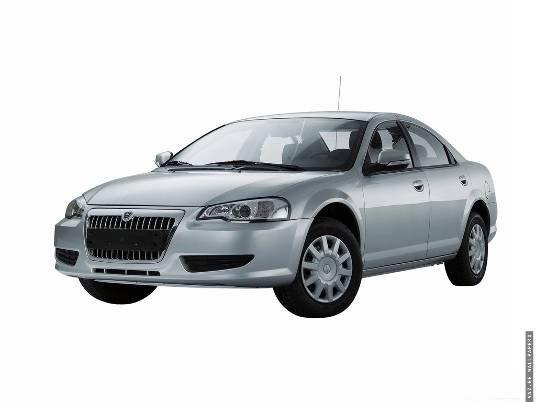 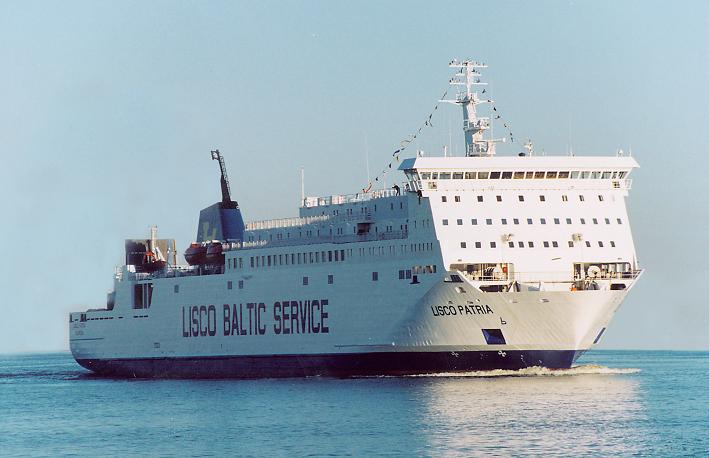 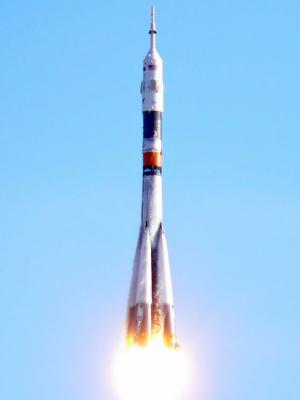 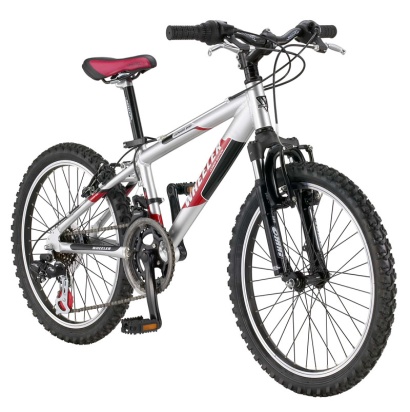 Конь без гривы и хвоста, 
Ест бензин, не ест овса.
По рельсам бежит, Динь-динь – звенит.
Я держу его рогами, Управляю им ногами.
Он в безбрежном океанеТуч касается крылом.Развернется – под лучамиОтливает серебром.
Что за чудо светлый дом? 
Пассажиров много в нем. 
Носит обувь из резины
 И питается бензином.
Ходит город-великан, На работу в океан.
Трещит, а не кузнечик, Летит, а не птица,     Везет, а не лошадь.
Поднял вверх он две руки, Взял две нити в кулаки.                    – Дай дорогу, постовой, Побегу по мостовой.
Чем похожи и чем отличаются следующий транспорт?
Автобус и троллейбус
Троллейбус и трамвай
Трамвай и электричка
Электричка и поезд метро.
На какие группы можно разделить этот транспорт?
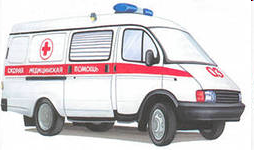 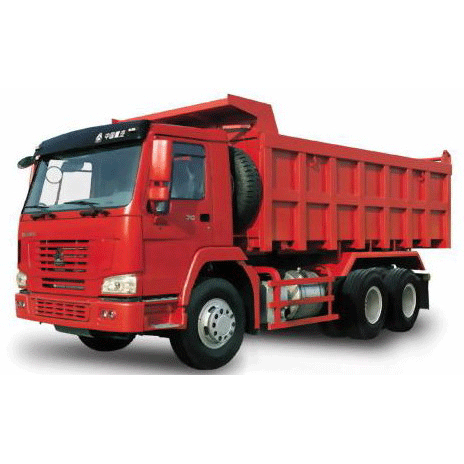 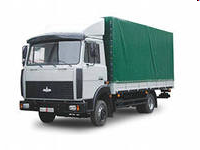 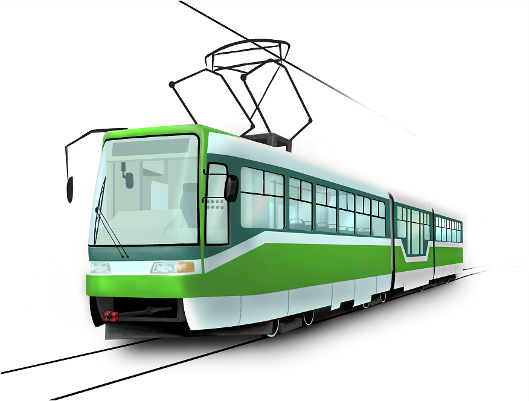 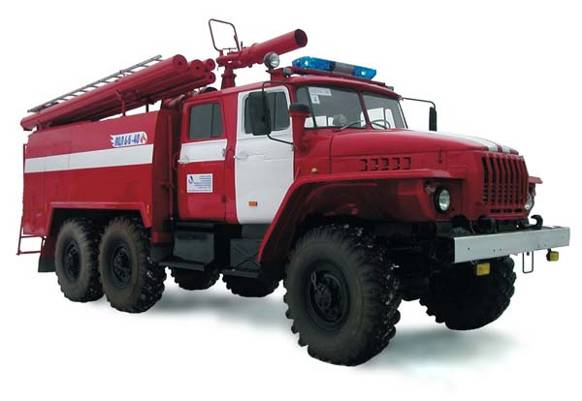 «Найди домик»
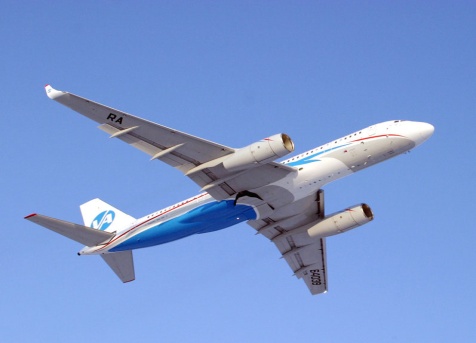 пристани, 
порт

гараж, 
депо

аэродром,  аэропорт
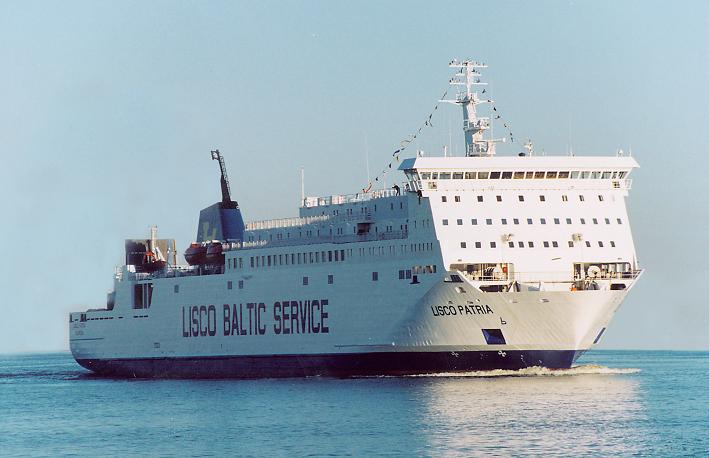 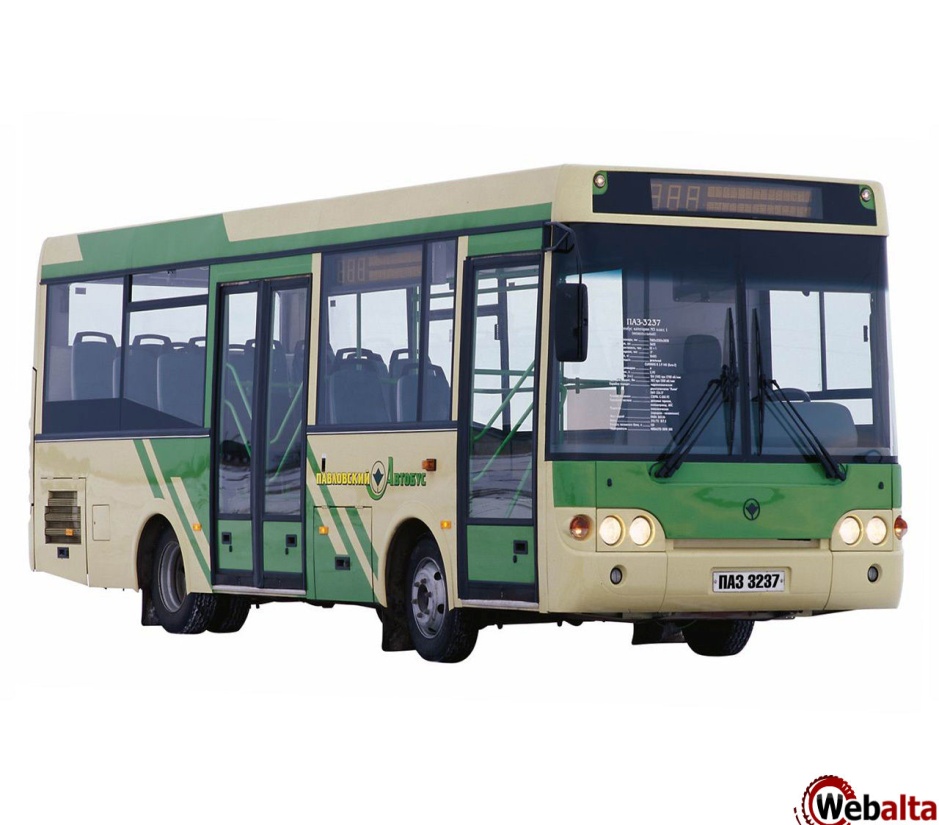 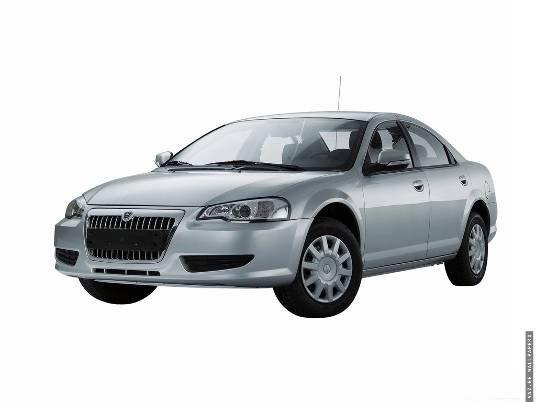 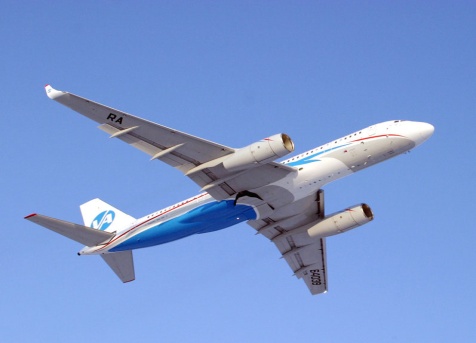 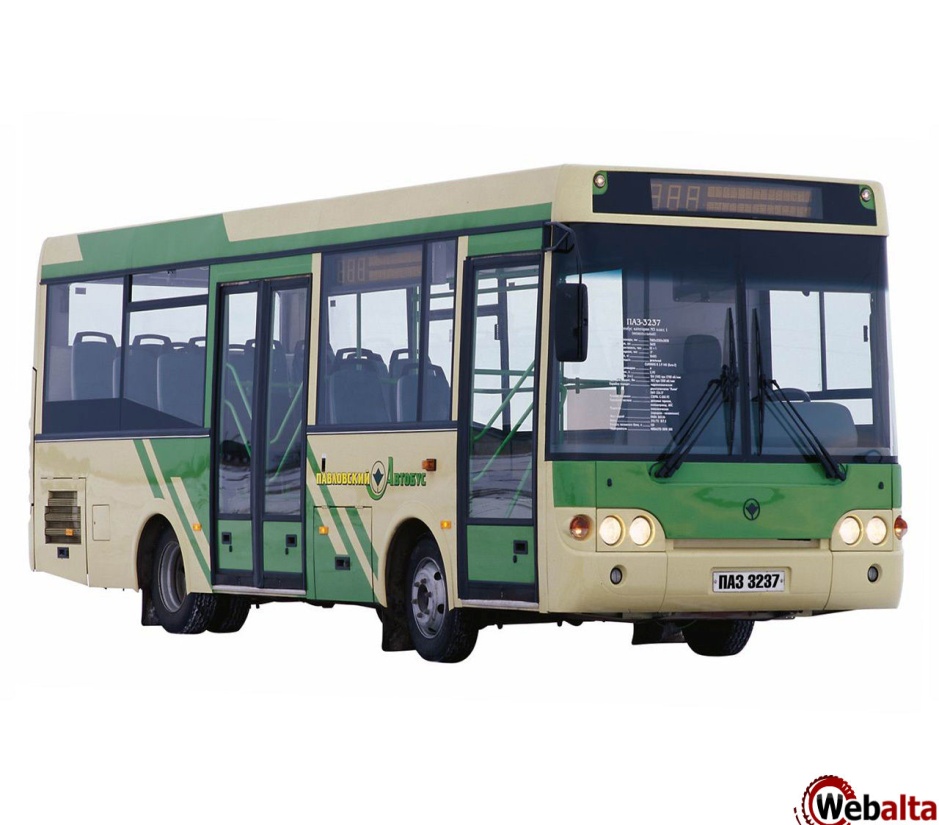 Лодка
Корабль
Машина
Трамвай
Вертолет
самолет
Лодочка
Кораблик
Машинка
Трамвайчик
Вертолетик
самолетик
Молодцы!Спасибо за внимание!